聖霊降臨後最終主日
せいれいこうりんご　　さいしゅうしゅじつ
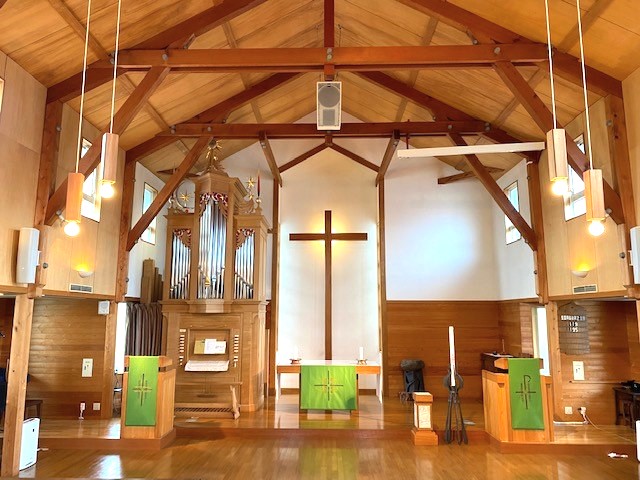 2023年11月26日
ぜ　ん　　そ　う
前  奏
ま　ね　き
招　き
司式）	神は、すべての人が救いの
		恵みに与るように、礼拝に
		招いてくださいました。

会衆）	私たちは招かれて、ここに
		います。
司式） 	父と子と聖霊の御名によって
会衆）	アーメン
わたし　　　　　　　まね
こ　く　は　く
告　白
司）	神様の御前で私たちの罪を告白し
	心を合わせて赦しを求めましょう。
一同）神さま。
	私たちは思いと言葉、行いと怠り、
	また無関心によって、あなたから
	遠く離れ、御旨に背いてきました。
	今、ここに罪を告白します。
かみ
わたし                 おも             ことば     おこな        おこた
むかんしん
とお    はな            みむね       そむ
いま                     つみ       こくはく
ゆ　る　し
赦　し
司）	恵みの神さま

衆）	私たちを赦してください。
わたし               ゆる
ゆ　る　し
赦　し
司）	神は、御子イエス・キリストの十字
	架によって私たちを赦し、洗礼の
	約束により新たに生まれさせ、
	永遠の命へと導いてくださいます。
　	父と子と聖霊の御名によって

衆） アーメン
教会讃美歌 139番
１．よろこび迎えよ　神の子イエスを、　
　　われらをみ国の　民とならしめ
　　みむねに従い　進みゆく身に　
　　恵みをたまえ。
教会讃美歌 139番
わが
２．我ため主イエスの  負いし十字架よ
　　われらの罪とが　すべて取り去り
　　さばきのときにも　主ともにませば　
　　おそれはあらじ。
教会讃美歌 139番
３．わが主のみもとに　召さるるその日　
　　かがやくみすがた　さやかに仰ぎ、
　　あめなる喜び　心に満ちて　
　　やすきは尽きず。
教会讃美歌 139番
４．よろこび迎えよ　主はいと近し、　
　　そのとき来たらば  悩み消え失せん
　　もろ声あわせて　よろこびうたえ、　
　　感謝のうたを。
（IIペトロ3･13）
キリエ
司）	主よ、あわれんでください。
衆）	主よ、あわれんでください。
司）	キリストよ、あわれんでください。
衆） キリストよ、あわれんでください。
司）	主よ、あわれんでください。
衆）	主よ、あわれんでください。
しゅ
しゅ
グロリア（栄光）
司） いと高きところには栄光、神に。
衆） 地には平和、
	み心にかなう　ひとびとに。
　　	主をあがめ、主をあおぎ
　　	主をおがみ、主をたたえます。
ち                へいわ
こころ
しゅ                               しゅ
しゅ                               しゅ
グロリア（栄光）
（起立）
しゅ            かみ    てん       おう     ぜんのう      ちち
主なる神、天の王、全能の父。
あなたの栄光に感謝します。
主なる神、神の小羊、父のひとり子
主イエス・キリスト。
えいこう       かんしゃ
しゅ            かみ    かみ      こひつじ     ちち                         ご
しゅ
グロリア（栄光）
（起立）
よ         つみ       と       のぞ    しゅ
世の罪を取り除く主よ。
私たちをあわれみ、
	祈りを聞いてください。
父の右におられる主。
	私たちをあわれんでください。
わたし
いの            き
ちち       みぎ                              しゅ
わたし
グロリア（栄光）
（起立）
せい            しゅ
あなただけが聖なる主、
いと高き　イエス・キリスト。
あなたは聖霊とともに
父なる神の栄光のうちに。
　　　　　　　　　　　　　　　　アーメン
たか
せいれい
ちち           かみ       えいこう
いの
つどいの祈り
司） 祈りましょう。
一同）力と強さあふれる神様。御子は私たちに仕える道を示してくださいました。恵みの富を受け継ぐ者として、正しいことを知る知恵と、あなたの造られた世界に仕える力を与えてください。
ちから　つよ　　　　　　　　　　　かみさま　　 みこ　　　わたし
つか　　　　みち　　しめ　　　　　　　　　　　　　　　　　　　　めぐ
とみ　　 う　　　　つ　　 もの　　　　　　　 ただ
し　　　　ちえ　　　　　　　　　　　　　　つく　　　　　　　 せかい　　つか
ちから   あた
あなたと聖霊とともにただ独りの神、永遠の支配者、御子、主イエス・キリストによって祈ります。	アーメン
いの
つどいの祈り
せいれい　　　　　　　　　　　　　　ひと　　　　　かみ
えいえん　　　しはいしゃ　　　　 みこ　　　 しゅ
いの
せ　い　  　し　ょ
聖　書
だ い いち                ろ う ど く
第一の朗読
しょ
エゼキエル書
34章11～24節

（旧約聖書　1352ページ）
しょう　 　　　　　　　             せつ
きゅうやくせいしょ
てもと　　　せいしょ　　　　ひら
※ お手元の聖書をお開きください。
第１朗読 エゼキエル 34:11～24 (旧1352)
11まことに、主なる神はこう言われる。見よ、わたしは自ら自分の群れを探し出し、彼らの世話をする。 12牧者が、自分の羊がちりぢりになっているときに、その群れを探すように、わたしは自分の羊を探す。わたしは雲と密雲の日に散らされた群れを、すべての場所から救い出す。 13わたしは彼らを諸国の民の中から連れ出し、諸国から集めて彼らの土地に導く。
第１朗読 エゼキエル 34:11～24 (旧1352)
わたしはイスラエルの山々、谷間、また居住地で彼らを養う。 14わたしは良い牧草地で彼らを養う。イスラエルの高い山々は彼らの牧場となる。彼らはイスラエルの山々で憩い、良い牧場と肥沃な牧草地で養われる。 15わたしがわたしの群れを養い、憩わせる、と主なる神は言われる。 16わたしは失われたものを尋ね求め、追われたものを連れ戻し、傷ついたものを包み、弱ったものを強くする。
第１朗読 エゼキエル 34:11～24 (旧1352)
しかし、肥えたものと強いものを滅ぼす。わたしは公平をもって彼らを養う。17お前たち、わたしの群れよ。主なる神はこう言われる。わたしは羊と羊、雄羊と雄山羊との間を裁く。18お前たちは良い牧草地で養われていながら、牧草の残りを足で踏み荒らし、自分たちは澄んだ水を飲みながら、残りを足でかき回すことは、小さいことだろうか。
第１朗読 エゼキエル 34:11～24 (旧1352)
19わたしの群れは、お前たちが足で踏み荒らした草を食べ、足でかき回した水を飲んでいる。20それゆえ、主なる神は彼らにこう言われる。わたし自身が、肥えた羊とやせた羊の間を裁く。 21お前たちは、脇腹と肩ですべての弱いものを押しのけ、角で突き飛ばし、ついには外へ追いやった。 22しかし、わたしはわが群れを救い、二度と略奪にさらされないようにする。そして、羊と羊との間を裁く。
第１朗読 エゼキエル 34:11～24 (旧1352)
23わたしは彼らのために一人の牧者を起こし、彼らを牧させる。それは、わが僕ダビデである。彼は彼らを養い、その牧者となる。 24また、主であるわたしが彼らの神となり、わが僕ダビデが彼らの真ん中で君主となる。主であるわたしがこれを語る。
だ い  に                   ろ う ど く
第二の朗読
しんと　　　　　　　　　て が み
エフェソの信徒への手紙
1章15～23節

（新約聖書  352ページ）
しょう　　                                 せつ
しんやくせいしょ
てもと　　　せいしょ　　　　ひら
※ お手元の聖書をお開きください。
第2朗読 エフェソ 1:15～23 (新352)
15こういうわけで、わたしも、あなたがたが主イエスを信じ、すべての聖なる者たちを愛していることを聞き、 16祈りの度に、あなたがたのことを思い起こし、絶えず感謝しています。 17どうか、わたしたちの主イエス・キリストの神、栄光の源である御父が、あなたがたに知恵と啓示との霊を与え、神を深く知ることができるようにし、 18心の目を開いてくださるように。
第2朗読 エフェソ 1:15～23 (新352)
そして、神の招きによってどのような希望が与えられているか、聖なる者たちの受け継ぐものがどれほど豊かな栄光に輝いているか悟らせてくださるように。 19また、わたしたち信仰者に対して絶大な働きをなさる神の力が、どれほど大きなものであるか、悟らせてくださるように。 20神は、この力をキリストに働かせて、キリストを死者の中から復活させ、天において御自分の右の座に着かせ、
第2朗読 エフェソ 1:15～23 (新352)
21すべての支配、権威、勢力、主権の上に置き、今の世ばかりでなく、来るべき世にも唱えられるあらゆる名の上に置かれました。 22神はまた、すべてのものをキリストの足もとに従わせ、キリストをすべてのものの上にある頭として教会にお与えになりました。 23教会はキリストの体であり、すべてにおいてすべてを満たしている方の満ちておられる場です。
ふ　く　い　ん　し　ょ　              ろ う ど く
福音書の朗読
ふくいんしょ
マタイによる福音書
25章31～46節

（新約聖書　50ページ）
しょう    　　　　　　　　　　    せつ
しんやくせいしょ
てもと　　　せいしょ　　　　ひら
※ お手元の聖書をお開きください。
福音書朗読 マタイ 5: 1～12 (新6)
31「人の子は、栄光に輝いて天使たちを皆従えて来るとき、その栄光の座に着く。 32そして、すべての国の民がその前に集められると、羊飼いが羊と山羊を分けるように、彼らをより分け、 33羊を右に、山羊を左に置く。 34そこで、王は右側にいる人たちに言う。『さあ、わたしの父に祝福された人たち、天地創造の時からお前たちのために用意されている国を受け継ぎなさい。
福音書朗読 マタイ 5: 1～12 (新6)
35お前たちは、わたしが飢えていたときに食べさせ、のどが渇いていたときに飲ませ、旅をしていたときに宿を貸し、 36裸のときに着せ、病気のときに見舞い、牢にいたときに訪ねてくれたからだ。』 37すると、正しい人たちが王に答える。『主よ、いつわたしたちは、飢えておられるのを見て食べ物を差し上げ、のどが渇いておられるのを見て飲み物を差し上げたでしょうか。
福音書朗読 マタイ 5: 1～12 (新6)
38いつ、旅をしておられるのを見てお宿を貸し、裸でおられるのを見てお着せしたでしょうか。 39いつ、病気をなさったり、牢におられたりするのを見て、お訪ねしたでしょうか。』 40そこで、王は答える。『はっきり言っておく。わたしの兄弟であるこの最も小さい者の一人にしたのは、わたしにしてくれたことなのである。』
福音書朗読 マタイ 5: 1～12 (新6)
41それから、王は左側にいる人たちにも言う。『呪われた者ども、わたしから離れ去り、悪魔とその手下のために用意してある永遠の火に入れ。 42お前たちは、わたしが飢えていたときに食べさせず、のどが渇いたときに飲ませず、 43旅をしていたときに宿を貸さず、裸のときに着せず、病気のとき、牢にいたときに、訪ねてくれなかったからだ。』
福音書朗読 マタイ 5: 1～12 (新6)
44すると、彼らも答える。『主よ、いつわたしたちは、あなたが飢えたり、渇いたり、旅をしたり、裸であったり、病気であったり、牢におられたりするのを見て、お世話をしなかったでしょうか。』 45そこで、王は答える。『はっきり言っておく。この最も小さい者の一人にしなかったのは、わたしにしてくれなかったことなのである。』 46こうして、この者どもは永遠の罰を受け、正しい人たちは永遠の命にあずかるのである。」
教会讃美歌 307番
１．	まぶねの中に　うぶ声あげ、　 
	大工の家に　人となりて　
	貧しきうれい、　生くるなやみ、　
	つぶさになめし　この人を見よ｡
た く み
い
まず
教会讃美歌 307番
２． 食するひまも　うちわすれて、　
	しいたげられし　人をたずね、　
	友なきものの　友となリて、　
	こころくだきし　この人を見よ。
しょく
教会讃美歌 307番
３．	すべてのものを　与えしすえ、　
	死のほかなにも　報いられで、　
	十字架の上に　あげられつつ、　
	敵をゆるしし　この人を見よ。
むく
教会讃美歌 307番
４．	この人を見よ、　この人にぞ、　
	こよなき愛は　あらわれたる、　
	この人を見よ、　この人こそ　
	人となりたる　活ける神なれ。
						
						（マタイ8・20,  ヨハネ1・29）
い
せっきょう
説 教
もっと　　　　ちい　　　　　　　 もの
『 この最も小さな者 』
　　　　　　　　　

　　　　　　　　　　　　説教者　　永吉秀人 牧師
せっきょうしゃ　　ながよしひでと　ぼくし
し ん こ う           こ く は く
し    と    しんじょう
信仰の告白 （使徒信条）
司式）使徒信条によって、信仰の告白
	を共にしましょう。

一同）天地の造り主、全能の父である
神を私は信じます。そのひとり子、
私たちの主イエス・キリストを私は信じます。
つく
てんち
ぬし
ぜんのう
ちち
かみ    わたし       しん                                                                 ご
わたし                    しゅ                                                         わたし       しん
し    と    しんじょう
使徒信条
しゅ
せいれい
主は聖霊によってやどり、おとめマリヤから生まれ、ポンテオ・ピラトのもとに苦しみを受け、十字架につけられ、死んで葬られ、陰府に下り、三日目に死人のうちから復活し、天に上られました。
う
くる
う
じゅうじか
ほうむ
よ　み
くだ
みっかめ
し
し に ん
ふっかつ
てん
のぼ
し    と    しんじょう
使徒信条
ぜんのう
ちち
かみ
ざ
みぎ
そして全能の父である神の右に座し、そこから来て、生きている人と死んだ人とをさばかれます。
き
い
ひと
し
ひと
し    と    しんじょう
使徒信条
せいれい
わたし
しん
聖霊を私は信じます。
また聖なる公同の教会、聖徒の交わり、
罪の赦し、からだの復活と永遠のいの
ちを信じます。（アーメン）
せい
こうどう
きょうかい
せ い と
まじ
つみ
ゆる
ふっかつ
えいえん
しん
きょうかい          いの
教会の祈り
司）　神さま。
私たちは主イエス・キリストによって成し遂げられたあなたの御わざを称えます。あなたはみ言葉によって全てのものを創り、イエス・キリストを命の言葉として、この世にお贈りくださいました。この世の知恵では見出すことが出来ない深い憐れみと愛に感謝します。
きょうかい          いの
教会の祈り
司）　恵みの神さま。あなたの御言葉から受けた恵みに応え、私たちは心を合わせ、父なる神であるあなたに祈ります。私たちの祈りを、聞き届けてください。
（諸祈祷）
きょうかい          いの
教会の祈り
（結びの祈り）
司）	恵みの神さま。あなたの憐れみに	信頼し、私たちのすべての祈りを
	委ねます。私たちの救い主、
	イエス・キリストによって祈ります。
衆）アーメン
へいわ　　　　あいさつ
平和の挨拶
司）	主の平和がみなさんと
　　　　　　　　　共にありますように。
衆）	またあなたと共に。
とも
しゅ　　　いのり
主の祈り
司）祈りましょう。
全）天の父よ。
　　み名があがめられますように。
　　み国が来ますように。
　　み心が天で行なわれるように、　　　
　　　地上でも行なわれますように。
てん
ちち
な
くに
き
こころ
てん
おこ
ちじょう
おこ
しゅ　　　いのり
主の祈り
わたし
き ょ う
ひ
かて
私たちに今日もこの日の糧を
　お与えください。
私たちに罪を犯した者を
　赦しましたから、
私たちの犯した罪をお赦しください。
あた
わたし
つみ
おか
もの
ゆる
わたし
おか
つみ
ゆる
しゅ　　　いのり
主の祈り
わたし
ゆ う わ く
みちび
だ
私たちを誘惑から導き出して、
    悪からお救いください。
み国も力も栄光も　
    とこしえにあなたのものだからです。
アーメン
あく
すく
くに
ちから
え い こ う
か ん し ゃ
感謝のささげもの
（献金と感謝の祈り）
けんきん      かんしゃ       いの
は け ん             いの
派遣の祈り
司）世界の創り主、全能の神様。
　イエス・キリストにより私たちを一つの体として結び合わせてくださり感謝致します。
　私たちを希望と忍耐と勇気で満たし、隣人を愛することができるようにしてください。
は け ん             いの
派遣の祈り
今、捧げられたものがあなたを証し、世界の人々に届けられますように。
　痛み悲しむ人々の隣人として、私たちを聖霊によって送り出してください。　
　主イエス・キリストの御名によって祈ります。

衆）アーメン
教会讃美歌 140番
１．	つとめを果たして　みまえに立つ日、
　　　かいなきわが身の　力を嘆く。
　　　はかりも知られぬ　わが罪とがよ。　
　　　汚れしこの身を　いかにかすべき。
教会讃美歌 140番
２．恵みのみ座に　ひれ伏しまつる
　　主イェスよわれらの　祈りを聞きて、
　　負債をあがない　われらを救い、
　　あめなるさかえに　いらしめたまえ。
しゅくふく
祝福
司）	主があなたを祝福し、
	あなたを守られます。
	主が御顔を向けてあなたを照らし、
	あなたに恵みを与えられます。
	主が御顔をあなたに向け、
	あなたに平安を賜ります。
しゅくふく
祝福
司）	父と子と聖霊のみ名によって

衆） アーメン
はけん　　　　ことば
派遣の言葉
司）	行きましょう。主の平和のうちに
　　	仕えましょう。主と隣人に。

衆）	アーメン。
	私たちは行きます。
	神の助けによって。
わたし                  い
かみ       たす
こ　う　  　そ　う
後  奏
聖霊降臨後最終主日
せいれいこうりんご　　さいしゅうしゅじつ
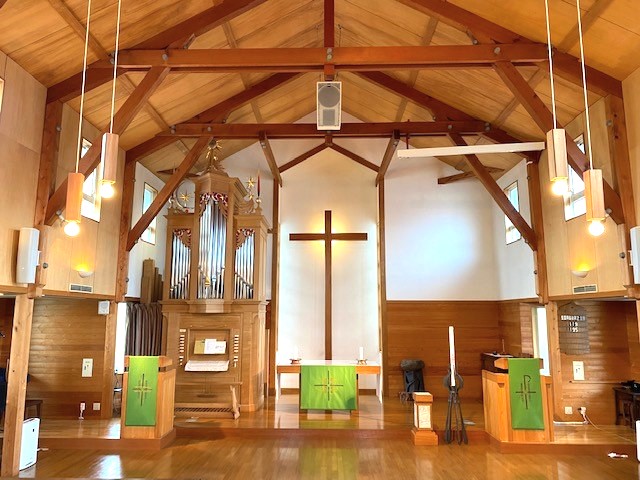 2023年11月26日